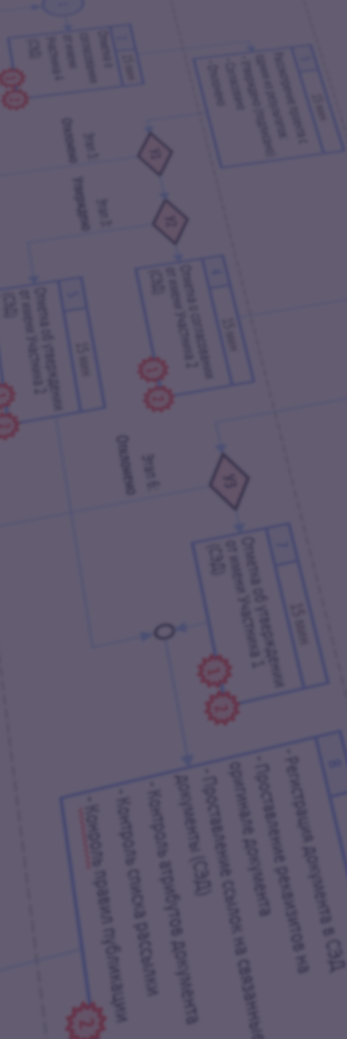 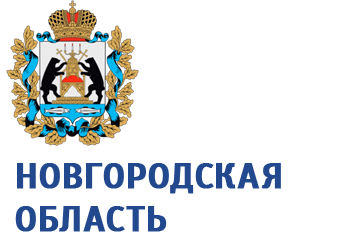 Отчетная презентация проекта повышения эффективности
Организация процесса хранения рабочих документов в отделе по земельным вопросам комитета архитектуры и имущественных отношений Администрации Боровичского муниципального района
ДОКЛАДЧИК: Образцова О.С., заместитель председателя комитета, начальник отдела по земельным вопросам комитета архитектуры и имущественных отношений



ОРГАНИЗАЦИЯ: Администрация Боровичского муниципального района
2024
КАРТОЧКА ПРОЕКТА
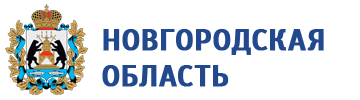 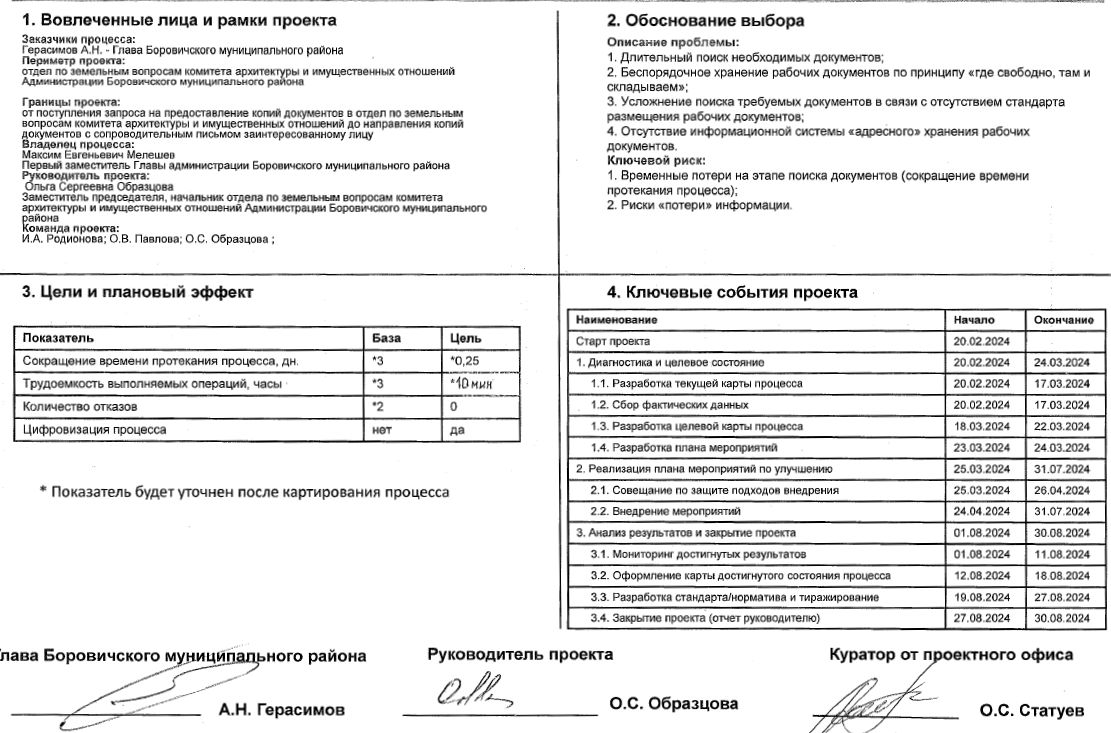 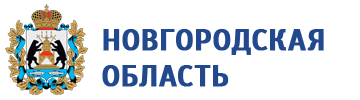 СБОР ФАКТИЧЕСКИХ ДАННЫХ ПРОЦЕССА
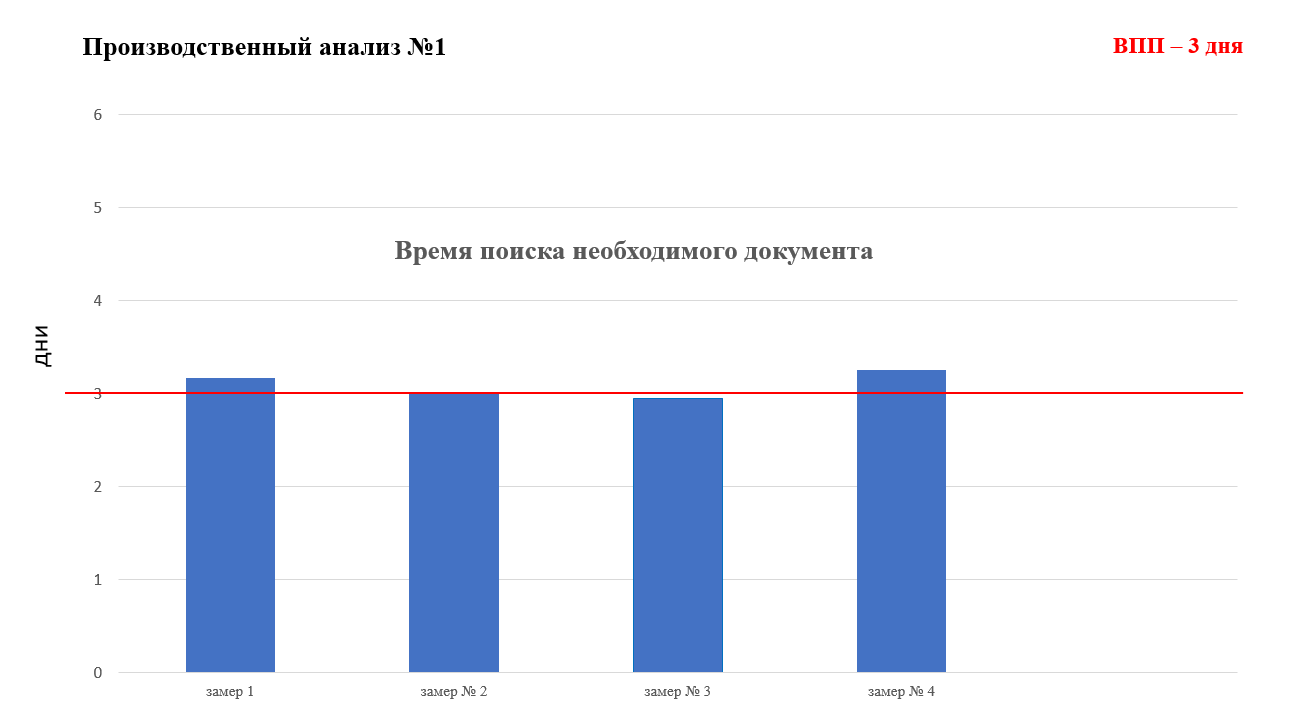 КАРТА ТЕКУЩЕГО СОСТОЯНИЯ ПРОЦЕССА
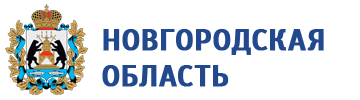 Время протекания процесса:
3 рб.дн

Проблемы:

1. Беспорядочное хранение рабочих документов по принципу «где свободно, там и складываем»

2. Усложнение поиска требуемых документов в связи с отсутствием стандарта размещения рабочих документов

3.  Отсутствие информационной системы «адресного» хранения рабочих документов.

4. Длительный поиск необходимых документов

5.  Потребность запроса необходимых документов в иных структурах
Вход
1
2 часа рб.дн
2
2 часа рб.дн
3
2 часа рб.дн
Специалист общего отдела
Глава администрации
Председатель комитета
Начало процесса-поступление запроса
занесение в систему ЭД
Ознакомление и резолюция на исполнение структурному подразделению
Распределение по отделам, нанесение резолюции
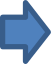 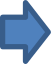 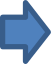 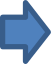 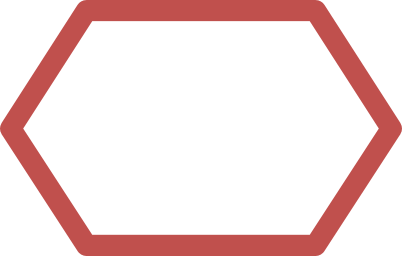 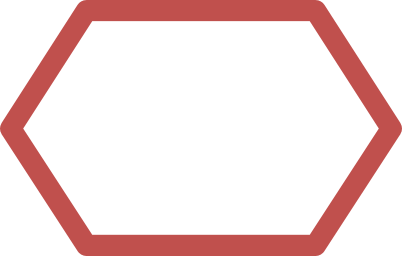 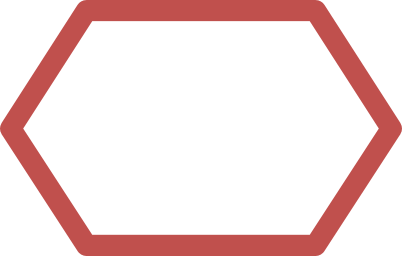 НЕТ
НЕТ
НЕТ
4
2 часа рб.дн
5
1 час рб.дн
6
2 часа рб.дн
7
1 час рб.дн
Начальник отдела по земельным вопросам
Специалист  отдела
Специалист  отдела
Специалист  отдела
Распределение по специалистам отдела и постановка задач
Ознакомление с запросом
Анализ на предмет необходимости поиска информации о нахождении документа в текущих базах
Изучение имеющейся информации в текущих базах
Легенда:
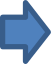 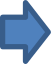 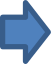 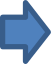 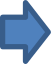 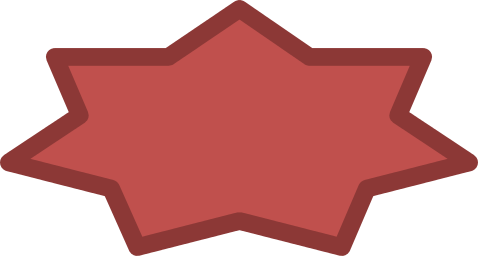 2
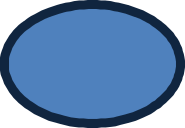 2
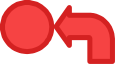 Решение
Возврат к предыдущему этапу
Проблема
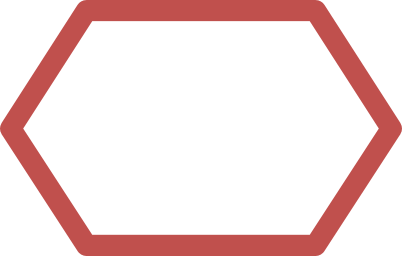 НЕТ
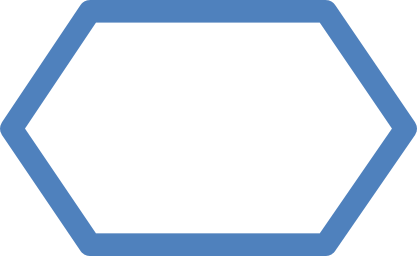 3 ч
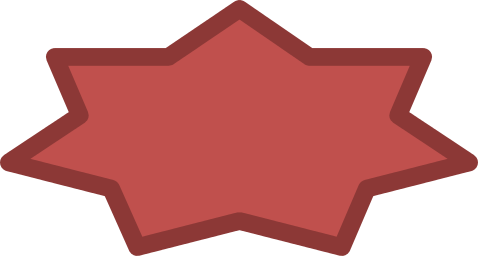 1
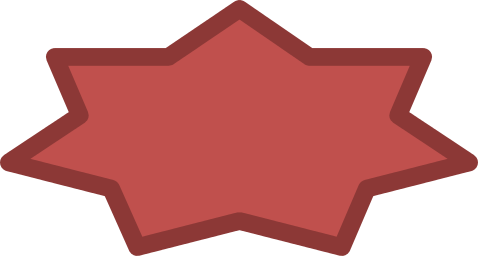 2
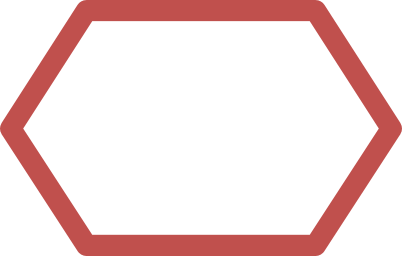 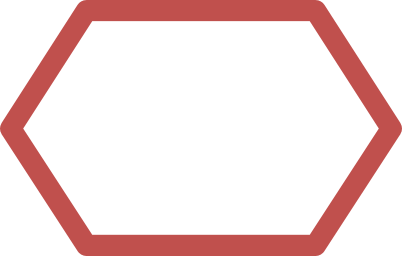 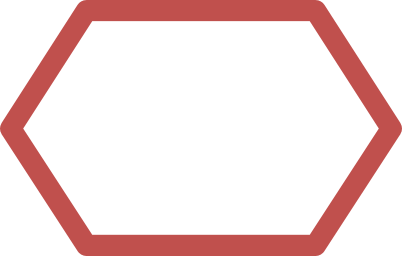 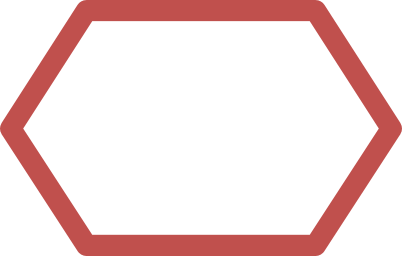 НЕТ
НЕТ
НЕТ
НЕТ
Длительность
по регламенту
Длительность
по регламенту
КАРТА ТЕКУЩЕГО СОСТОЯНИЯ ПРОЦЕССА
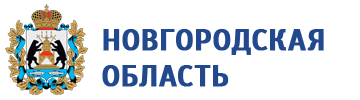 Время протекания процесса:
3 рб.дн

Проблемы:

1. Беспорядочное хранение рабочих документов по принципу «где свободно, там и складываем»

2. Усложнение поиска требуемых документов в связи с отсутствием стандарта размещения рабочих документов

3.  Отсутствие информационной системы «адресного» хранения рабочих документов.

4. Длительный поиск необходимых документов

5.  Потребность запроса необходимых документов в иных структурах
8
1 час рб.дн
9
1 час рб.дн
10
1 час рб.дн
11
4,5 час рб.дн
Специалист  отдела
Специалист  отдела
Специалист  отдела
Иные  структуры
Поиск документа путем интуитивного анализа
Подготовка запроса документа в иных структурах при отсутствии в "возможных" местах его нахождения
Направление запроса в иные структуры
Подготовка ответа на запрос
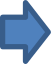 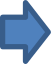 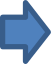 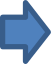 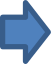 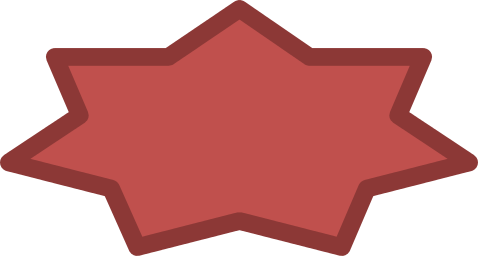 3
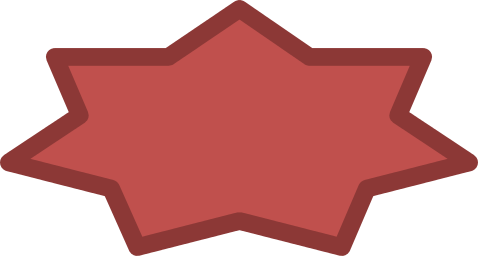 4
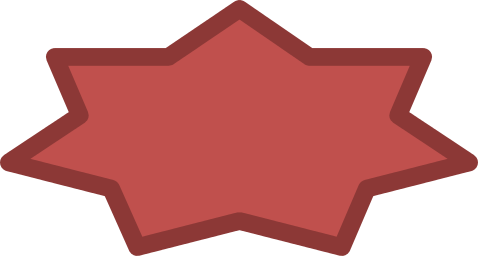 5
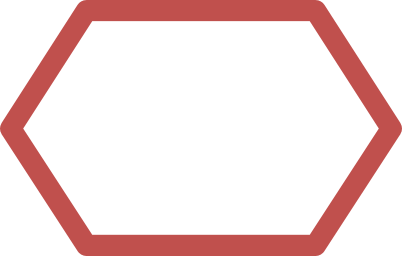 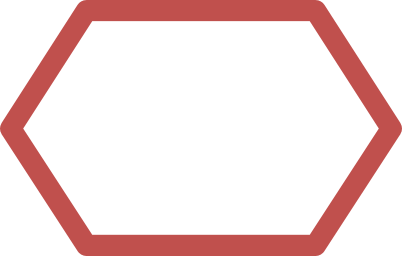 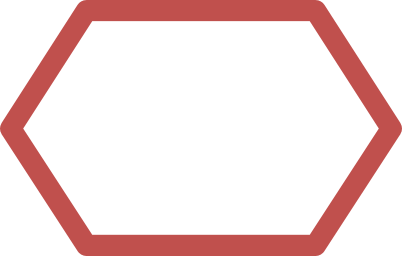 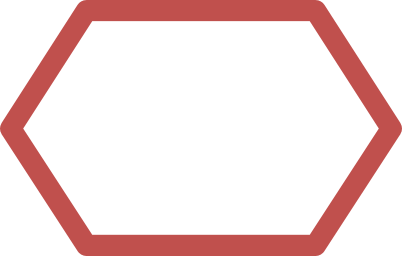 НЕТ
НЕТ
НЕТ
НЕТ
12
4,5 час рб.дн
Выход
Иные  структуры
Направление копии искомого документа
Окончание процесса - получение результата
Легенда:
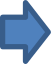 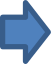 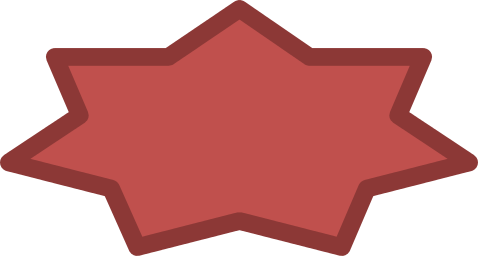 2
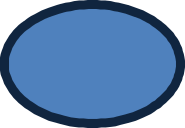 2
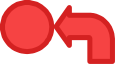 Решение
Возврат к предыдущему этапу
Проблема
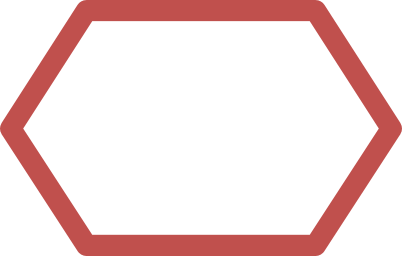 НЕТ
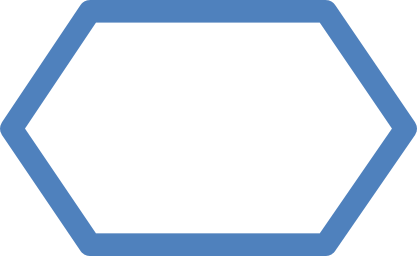 3 ч
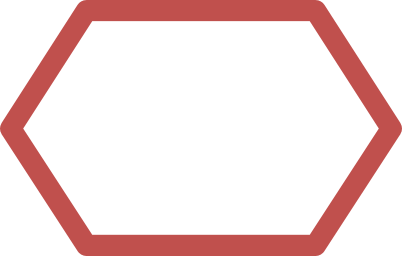 НЕТ
Длительность
по регламенту
Длительность
по регламенту
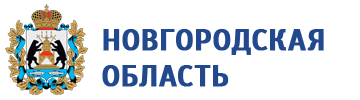 КАРТА ТЕКУЩЕГО СОСТОЯНИЯ ПРОЦЕССА
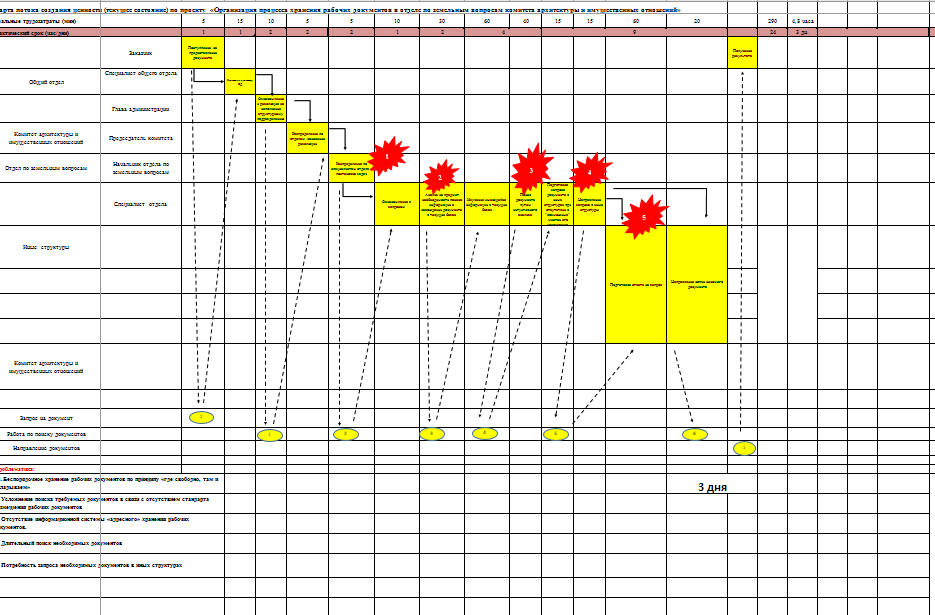 ПЛАН МЕРОПРИЯТИЙ
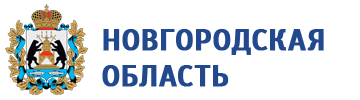 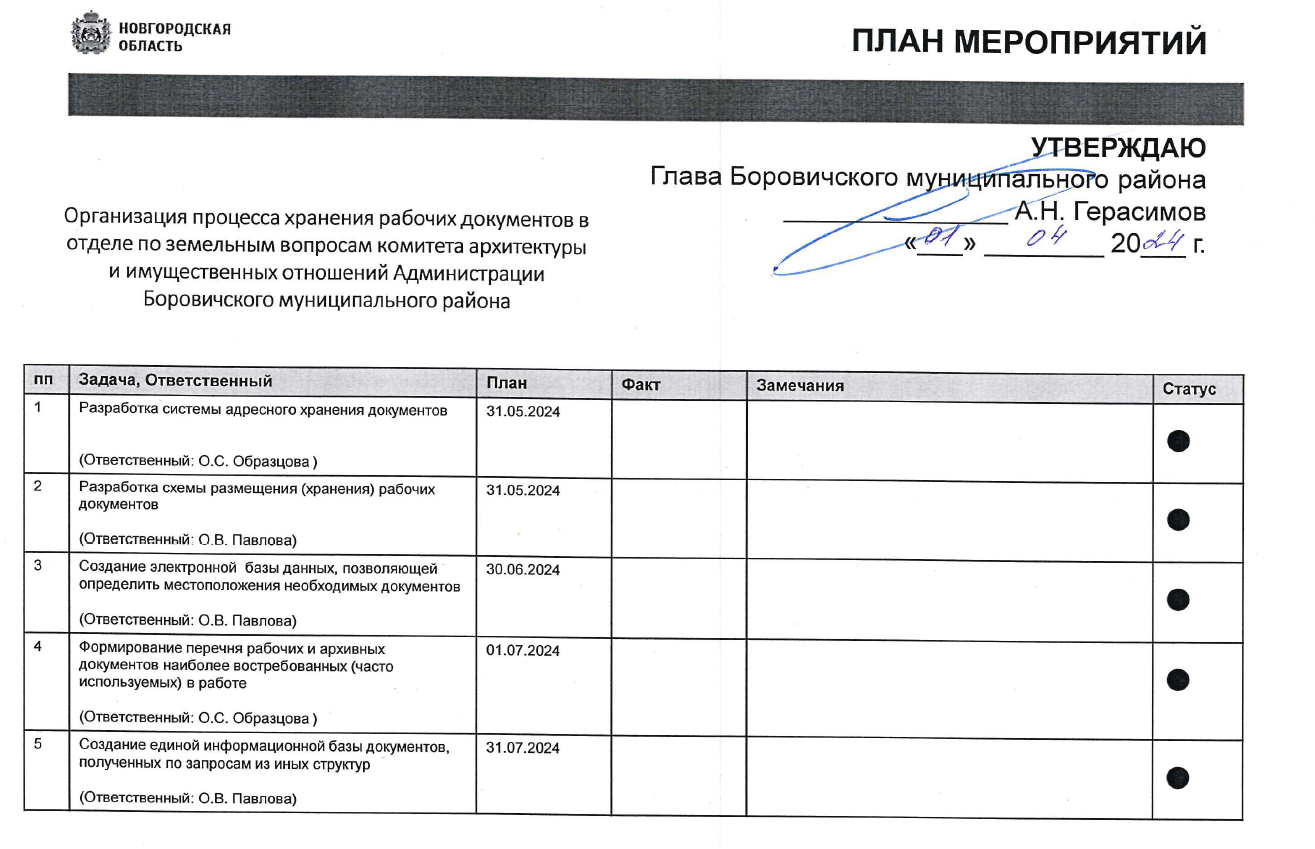 АНАЛИЗ И РЕШЕНИЕ ПРОБЛЕМ
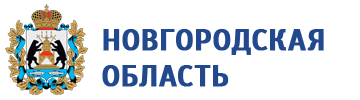 КАРТА ЦЕЛЕВОГО СОСТОЯНИЯ ПРОЦЕССА
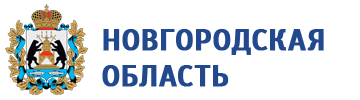 Время протекания процесса:
0,25 рб.дн.

Предлагаемые решения:

1. Разработка системы адресного хранения документов


2. Создание электронной  базы данных, позволяющей определить местоположения необходимых документов

3. Разработка схемы размещения (хранения) рабочих документов

4. Формирование перечня рабочих и архивных документов наиболее востребованных (часто используемых) в работе

5. Создание единой информационной базы документов, полученных по запросам из иных структур
Вход
1
0,5 дня рб.дн
2
0,5 дня рб.дн
3
0,125 дня рб.дн
Специалист общего отдела
Глава администрации
Председатель комитета
Начало процесса-поступление запроса
занесение в систему ЭД
Ознакомление и резолюция на исполнение структурному подразделению
Распределение по отделам, нанесение резолюции
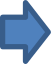 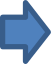 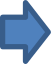 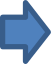 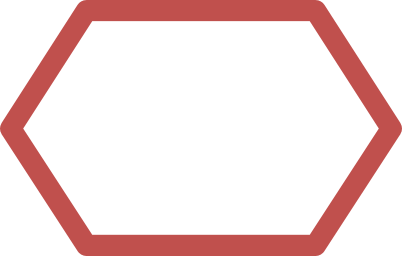 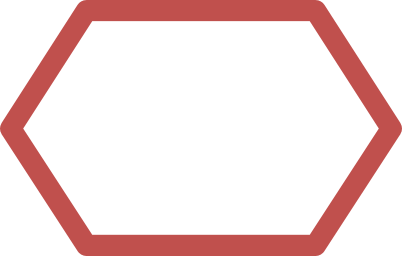 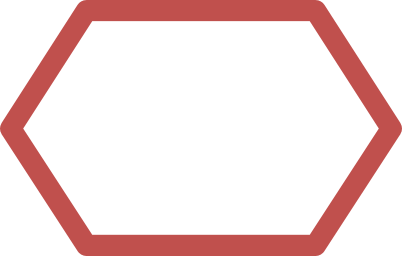 НЕТ
НЕТ
НЕТ
4
0,125 дня рб.дн
5
0,125 дня рб.дн
6
0,125 дня рб.дн
7
0,125 дня рб.дн
Начальник отдела по земельным вопросам
Специалист  отдела
Иные  структуры
Иные  структуры
Распределение по специалистам отдела и постановка задач
Ознакомление с запросом
Подготовка ответа на запрос
Направление копии искомого документа
Легенда:
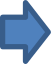 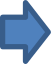 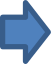 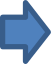 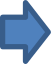 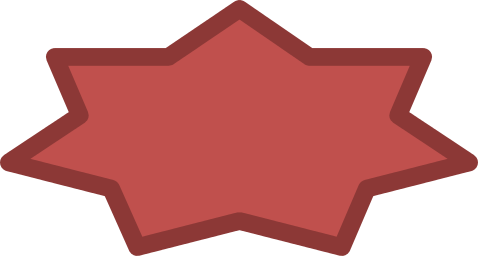 2
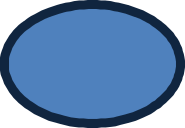 2
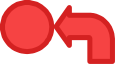 Решение
Возврат к предыдущему этапу
Проблема
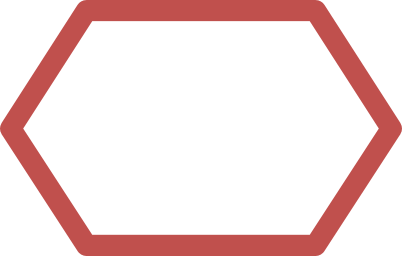 НЕТ
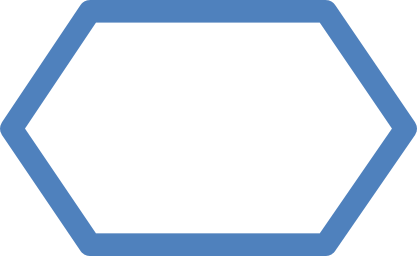 3 ч
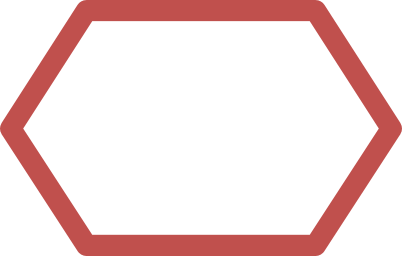 1,2,3
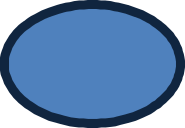 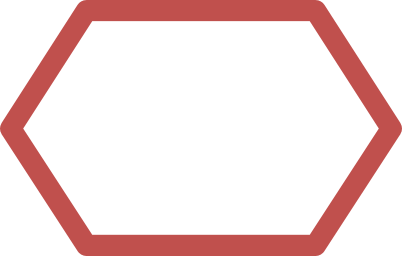 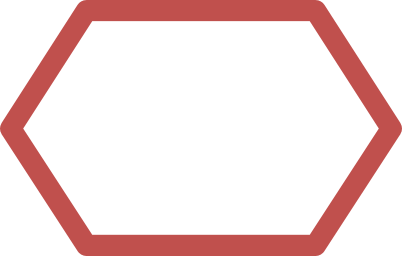 4,5,6
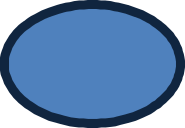 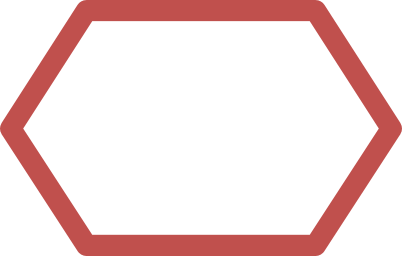 4,5,6
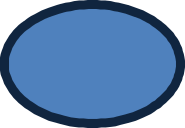 НЕТ
НЕТ
НЕТ
НЕТ
Длительность
по регламенту
Длительность
по регламенту
КАРТА ЦЕЛЕВОГО СОСТОЯНИЯ ПРОЦЕССА
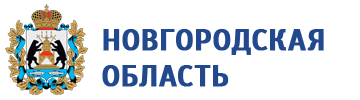 Время протекания процесса:
0,25 рб.дн.

Предлагаемые решения:

1. Разработка системы адресного хранения документов


2. Создание электронной  базы данных, позволяющей определить местоположения необходимых документов

3. Разработка схемы размещения (хранения) рабочих документов

4. Формирование перечня рабочих и архивных документов наиболее востребованных (часто используемых) в работе

5. Создание единой информационной базы документов, полученных по запросам из иных структур
Выход
Окончание процесса - получение результата
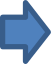 Легенда:
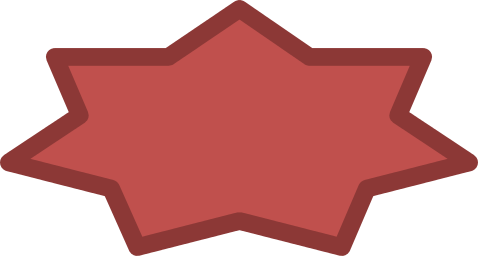 2
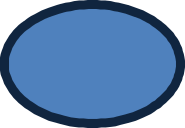 2
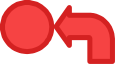 Решение
Возврат к предыдущему этапу
Проблема
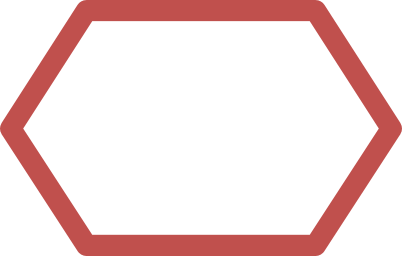 НЕТ
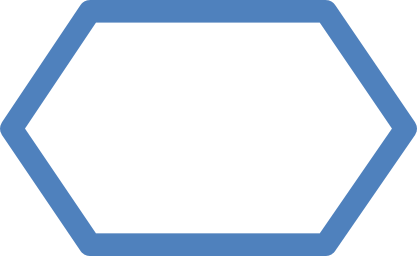 3 ч
Длительность
по регламенту
Длительность
по регламенту
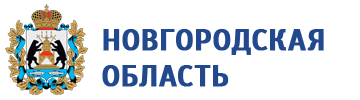 КАРТА ЦЕЛЕВОГО СОСТОЯНИЯ ПРОЦЕССА
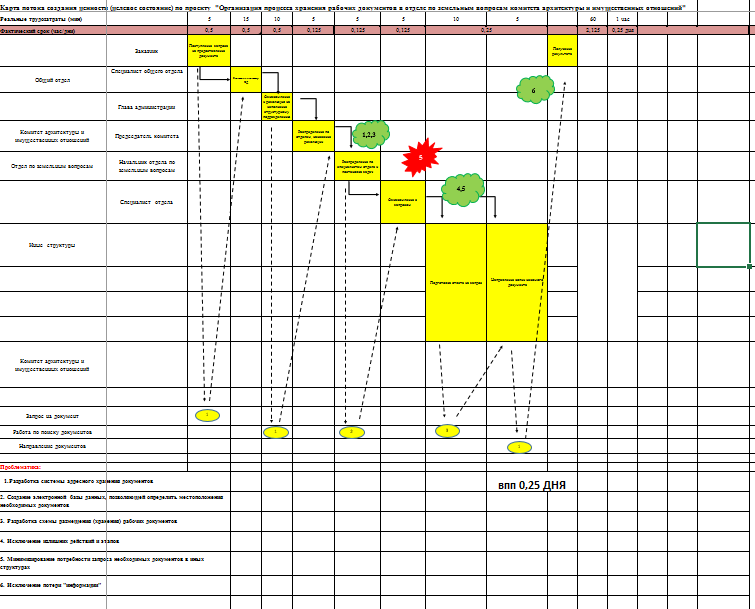 ВЫПОЛНЕНИЕ ПЛАНА МЕРОПРИЯТИЙ
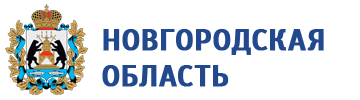 ВЫПОЛНЕНИЕ ПЛАНА МЕРОПРИЯТИЙ
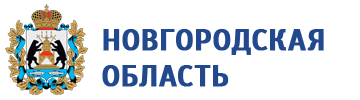 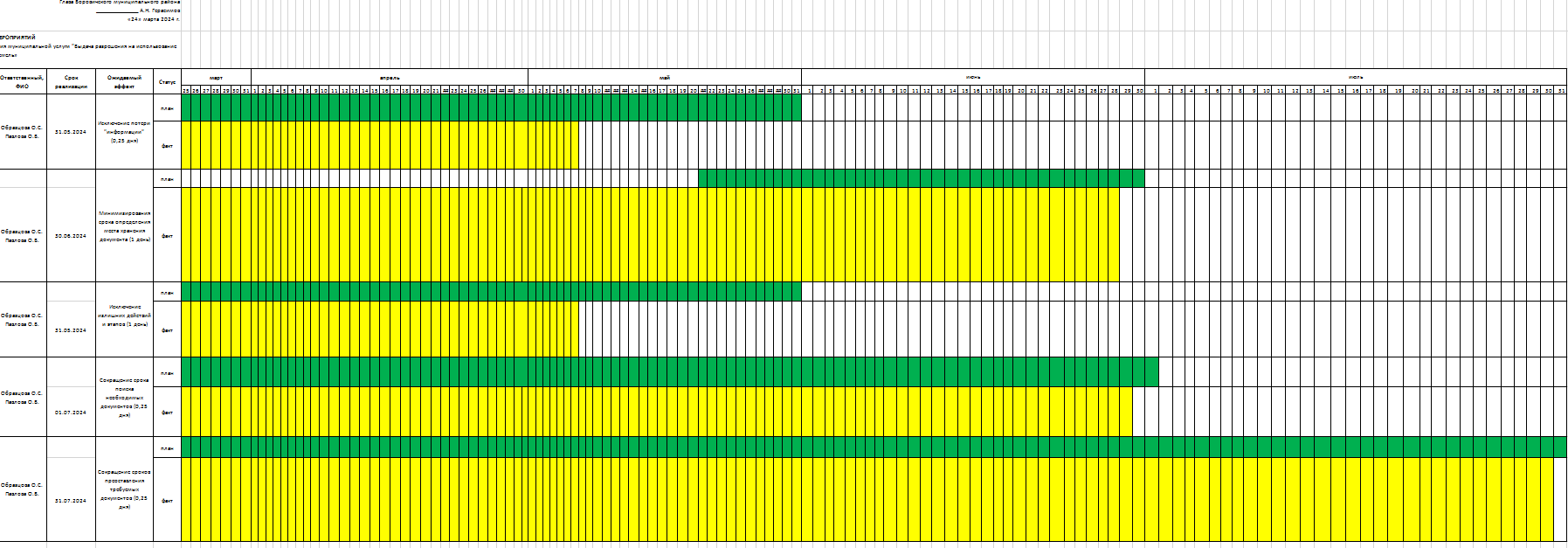 Результаты проекта
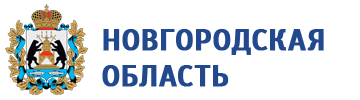 ПРИЛОЖЕНИЯ
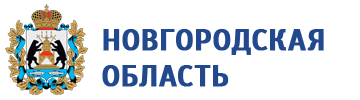 ПРИЛОЖЕНИЯ
КОМАНДА ПРОЕКТА
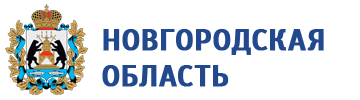 РУКОВОДИТЕЛЬ
ПРОЕКТА
КУРАТОР ПРОЕКТА
ВЛАДЕЛЕЦ ПРОЦЕССА
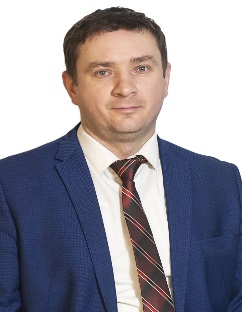 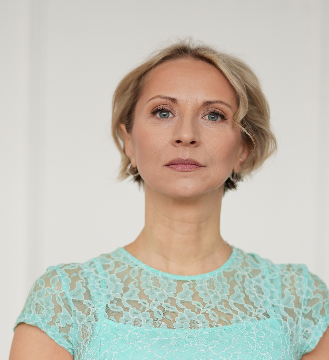 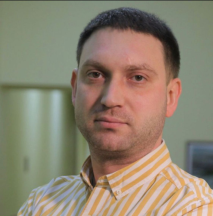 Заместитель председателя комитета архитектуры и имущественных отношений, начальник отдела по земельным вопросам
Образцова Ольга Сергеевна
Руководитель проекта 
АО «ПСР» ГК РОСАТОМ
Статуев Олег Сергеевич
Первый заместитель Главы администрации муниципального района
Мелешев Максим Евгеньевич
КОМАНДА ПРОЕКТА
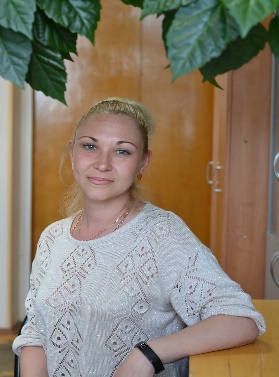 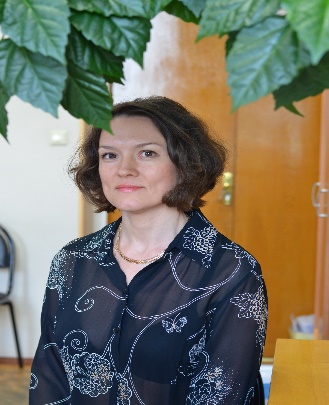 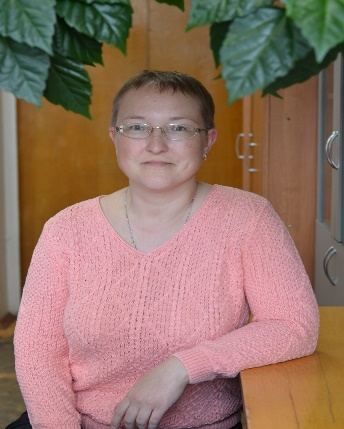 Главный специалист отдела по земельным вопросам комитета архитектуры и имущественных отношений
Родионова Ирина Алексеевна
Главный специалист отдела по земельным вопросам комитета архитектуры и имущественных отношений
Ведяничева Анна Николаевна
Заместитель начальника отдела по земельным вопросам комитета архитектуры и имущественных отношений
Павлова Ольга Владимировна
ЭФФЕКТ ОТ ВНЕДРЕНИЯ 1/5
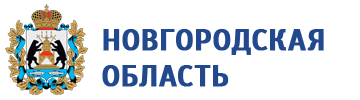 Было
Стало
Отсутствие понимания наличия (объема) информации
Выделены 17 основных групп рабочих документов
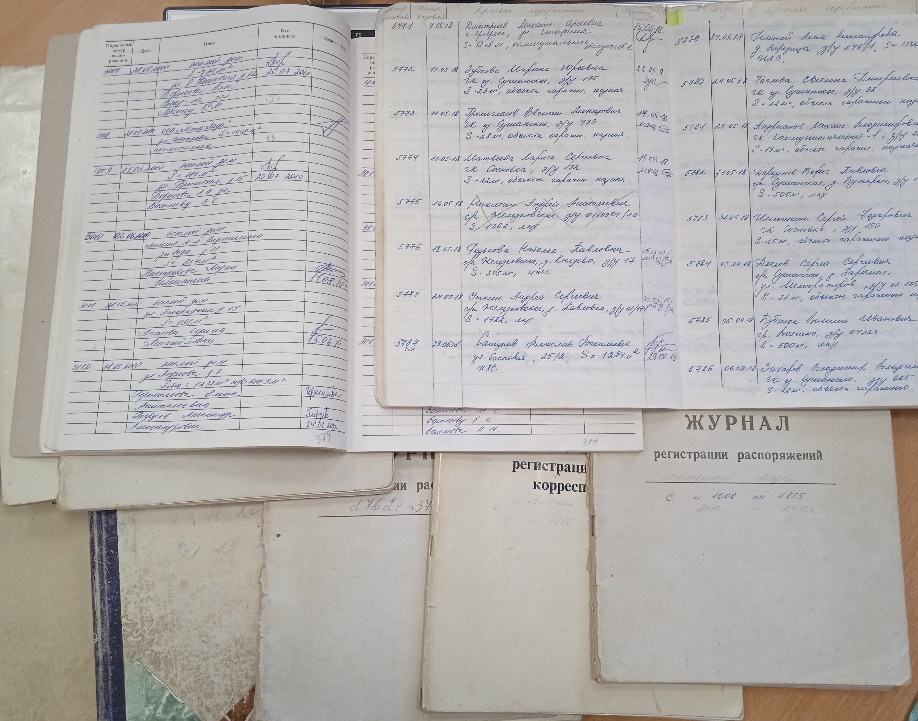 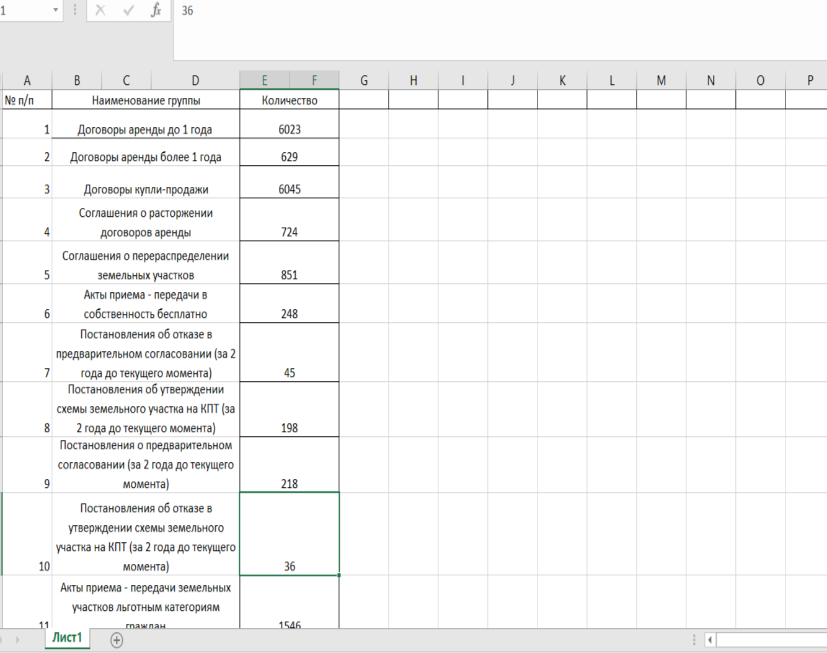 ЭФФЕКТ ОТ ВНЕДРЕНИЯ 3/5
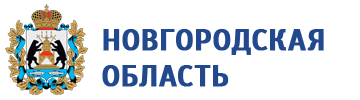 Было
Стало
Составлены топографические указатели размещения документов
Беспорядочное хранение рабочих документов
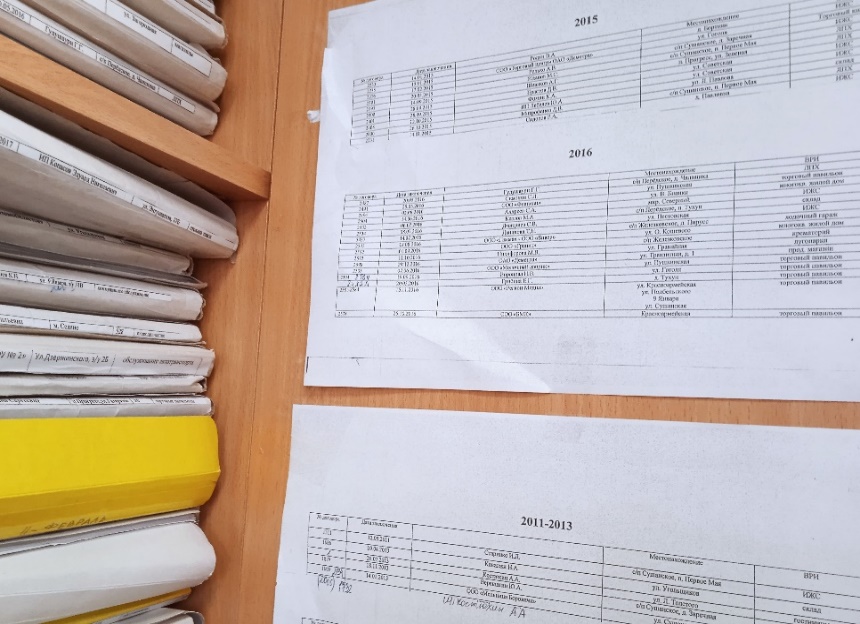 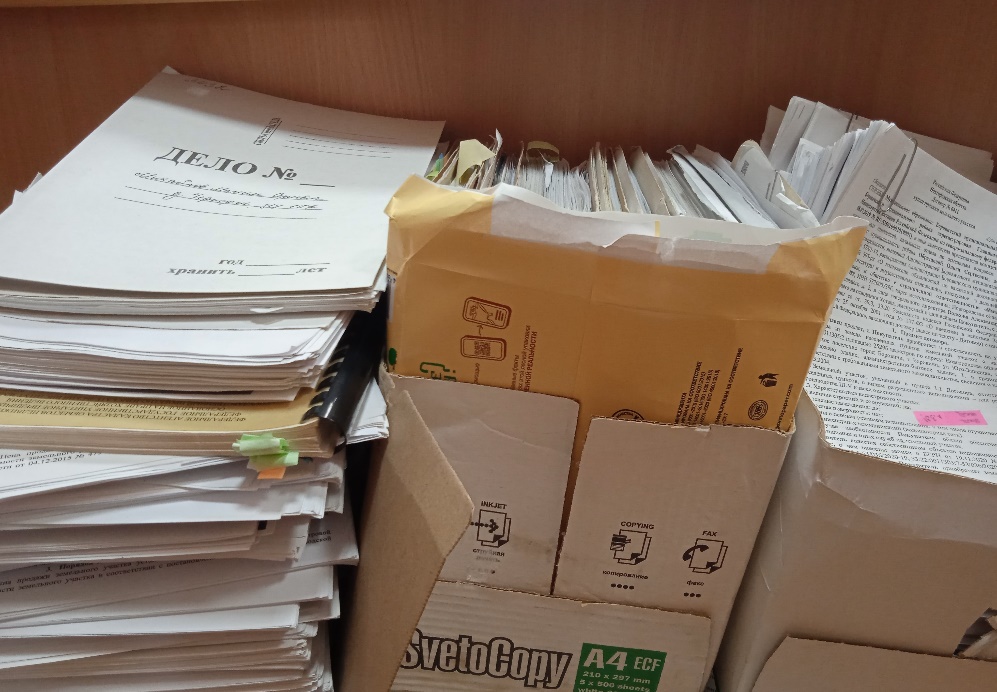 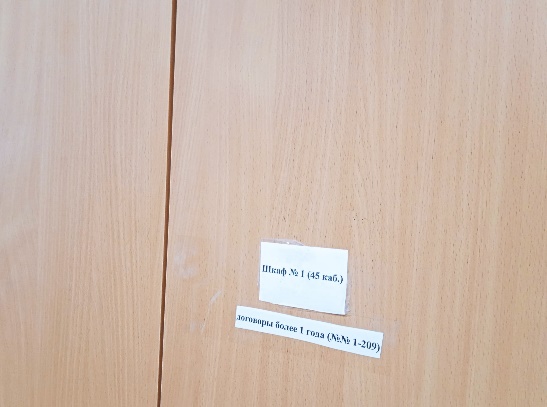 ЭФФЕКТ ОТ ВНЕДРЕНИЯ 2,4/5
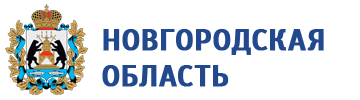 Стало
Было
Сложный поиск требуемых документов в связи с отсутствием стандарта размещения рабочих документов
Создана электронная  база данных, позволяющая определить местоположения необходимых документов. На основе анализа сформирован перечень наиболее востребованных  документов
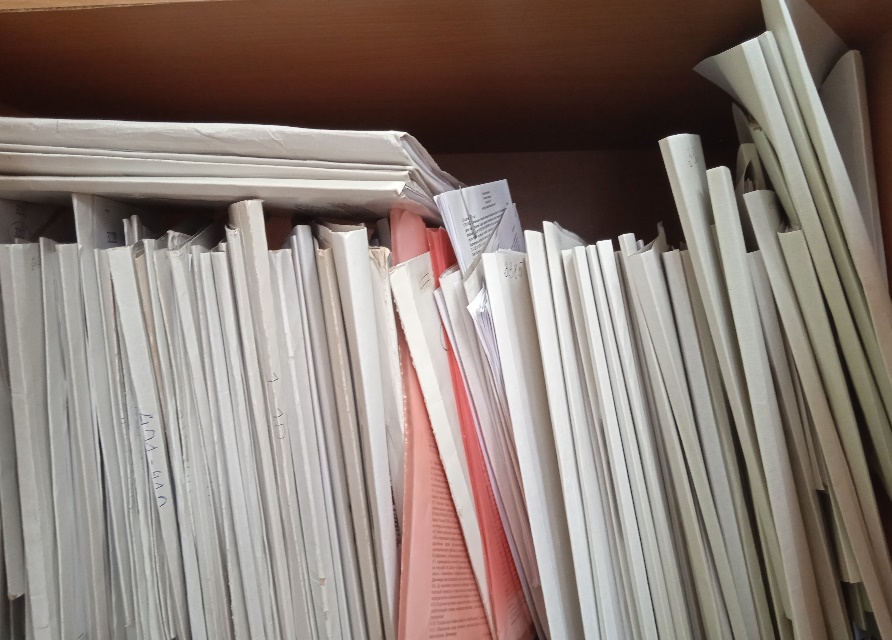 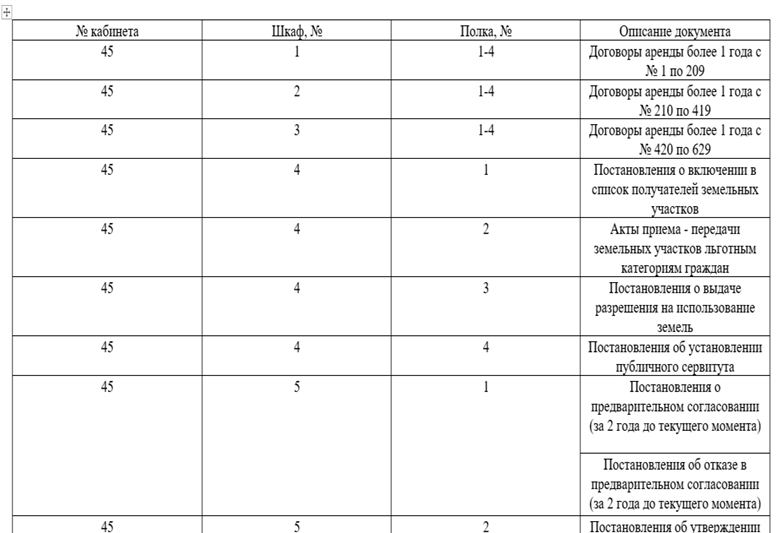 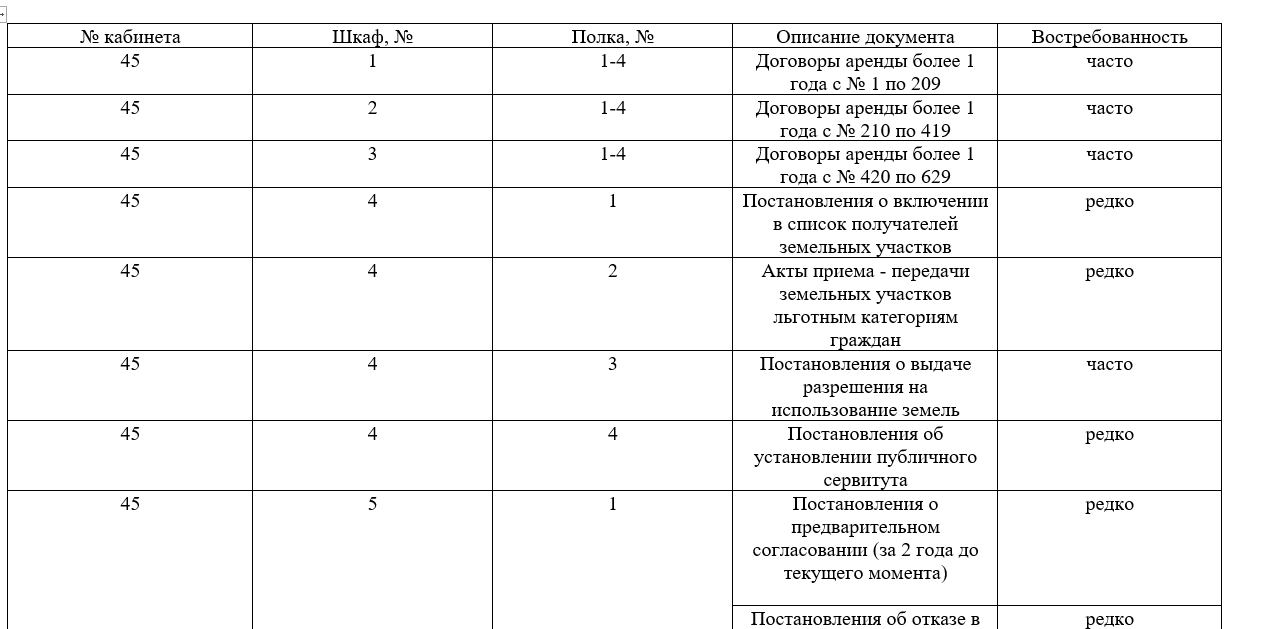 ЭФФЕКТ ОТ ВНЕДРЕНИЯ 5/5
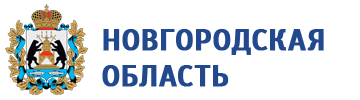 Стало
Было
Запрос необходимых документов в иных структурах
Создана отдельная  база документов, полученных из иных структур
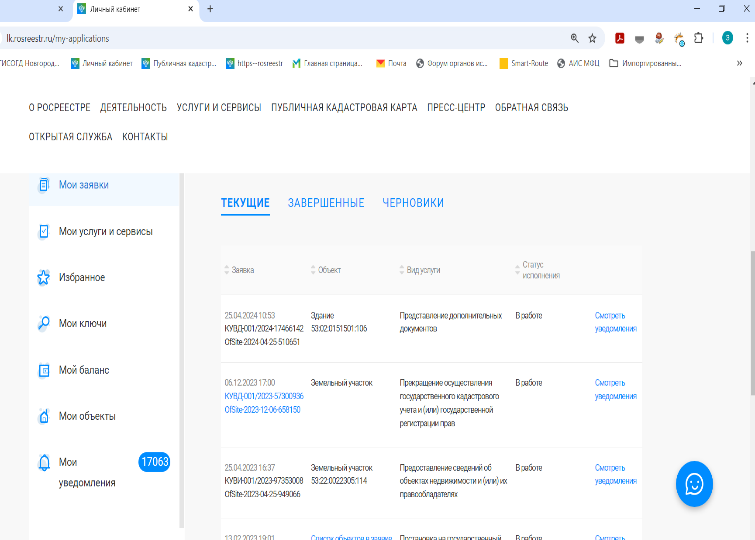 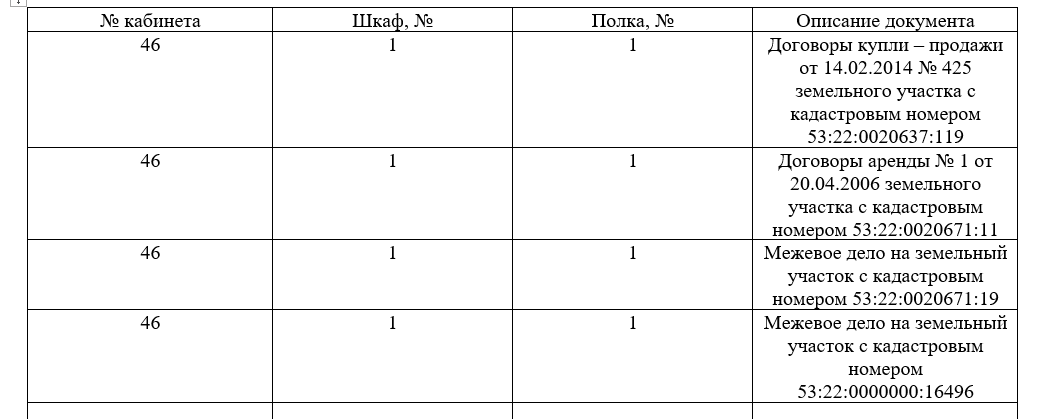 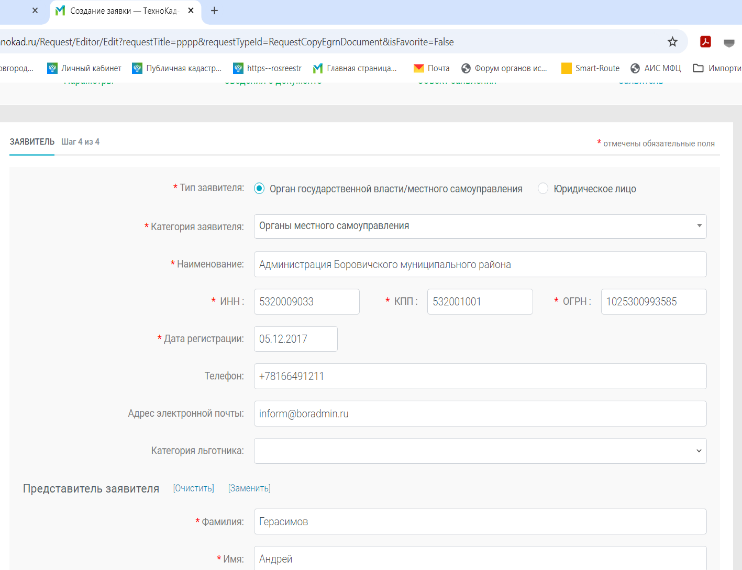 ЭФФЕКТ ОТ ВНЕДРЕНИЯ
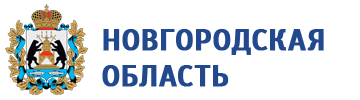 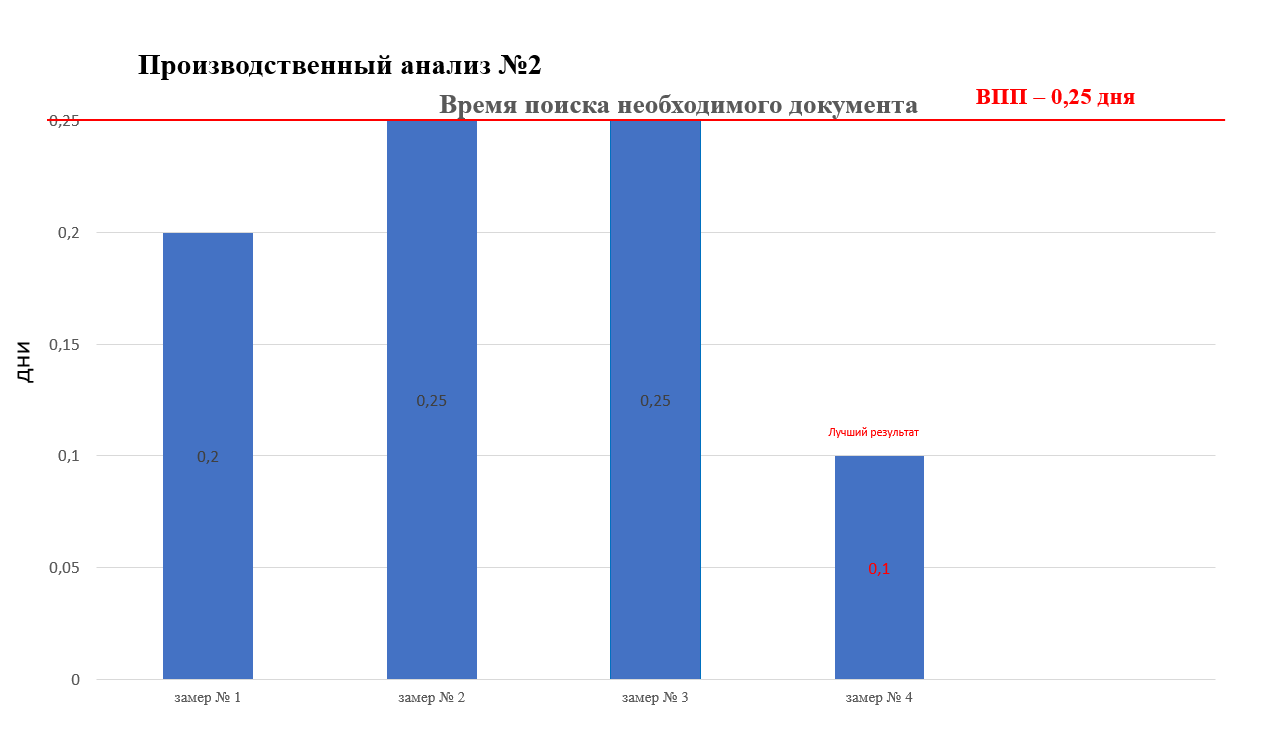 Спасибо за внимание.